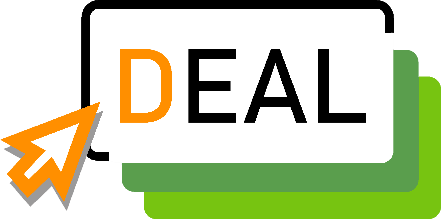 Pensiero critico nell’era digitale
da HAC
Obiettivi e finalità
Alla fine di questo modulo sarai in grado di:

Esercitare il tuo pensiero critico
Usa una serie di domande per riflettere sul tuo pensiero
Individuare le informazioni false
Indice
UNITÀ 1 Come pensare in modo critico?​
"L'importante è non smettere di fare domande. La curiosità ha la sua propria ragione di esistere". - Albert Einstein
​

​
​
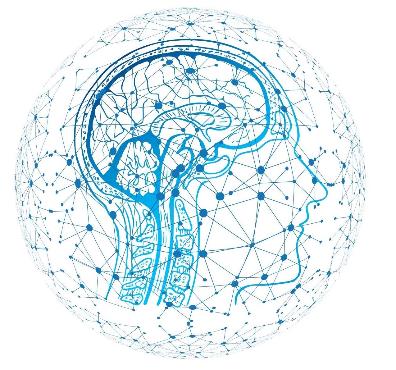 1. Come si pensa in modo critico?​
1.1. Competenze del pensiero critico
1.2. Domande utili
​
​
UNITÀ 1 Come pensare in modo critico?​
1.1. Capacità del pensiero critico
“Con il nuovo giorno arrivano nuove forze e nuovi pensieri.”
Eleanor Roosevelt
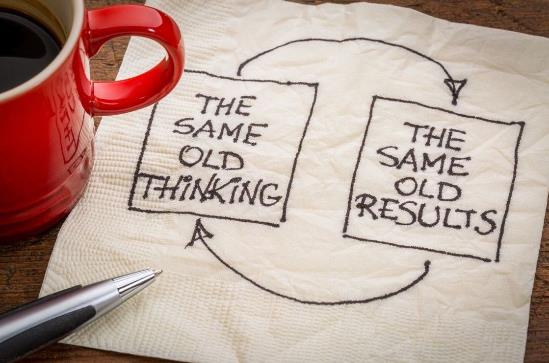 buone ragioni
prove solide
profondità
accuratezza
precisione
onestà
rilevanza
chiarezza
ampiezza
consistenza
UNITÀ 1 Come pensare in modo critico?​
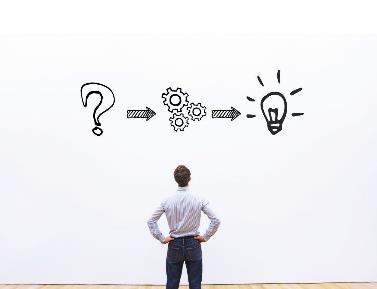 Qualcuno con capacità di pensiero critico può:




capire i collegamenti tra idee diverse
identificare, giudicare e costruire argomenti
determinare l'importanza e la rilevanza di idee e argomenti
identificare errori e incongruenze nel ragionamento
affrontare i problemi in modo coerente e ordinato
riflettere sui propri presupposti, credenze e valori
​
https://www.skillsyouneed.com
​
UNITÀ 1 Come pensare in modo critico?​
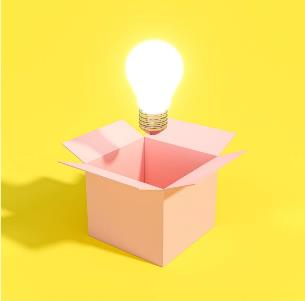 Quando usiamo il pensiero critico: 




usiamo una serie di diverse abilità di pensiero avanzate
ci concentriamo sul pensiero stesso, guardiamo come si formano gli argomenti e i fatti
riflettiamo e mettiamo in discussione i nostri processi di pensiero
siamo aperti mentalmente e consideriamo alternative e altri punti di vista
guardiamo più a fondo e più lontano
facciamo domande su: prove solide, buone ragioni, profondità, ampiezza, equità
UNITÀ 1 Come pensare in modo critico?​
1.2. Domande utili
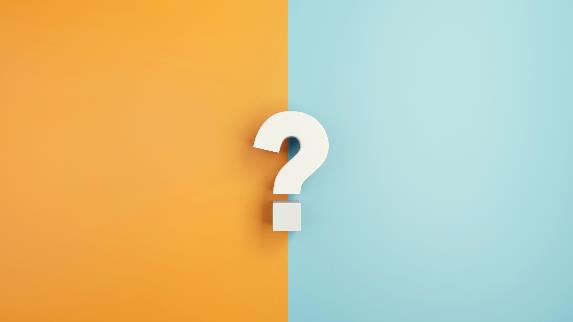 Bisogna essere aperti a differenti prospettive
Possiamo allenare il nostro pensiero critico come qualsiasi altro muscolo e così facendo la resilienza e la curiosità sono fondamentali. 
Ecco alcune domande utili:
UNITÀ 1 Come pensare in modo critico?​
UNITÀ 1 Come pensare in modo critico?​
1.2. Domande utili
Quali sono i problemi e quali le conclusioni?
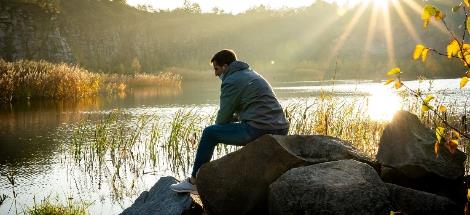 Come possiamo definire il problema?
Cosa sta succedendo?
Cosa sono le parole chiave?
Perché è importante? Chi ne sarebbe interessato?
Chi è il pubblico implicito?
UNITÀ 1 Come pensare in modo critico?​
1.2. Domande utili
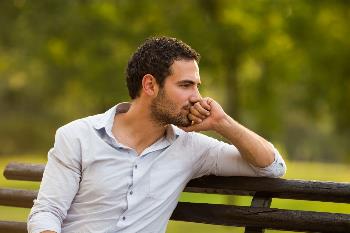 Quali sono le ragioni?
Quali sono le idee principali?
Qual è la relazione tra questo e quello?
Quali sono i punti di forza e di debolezza di questo?
Quali informazioni mi mancano?
UNITÀ 1 Come pensare in modo critico?​
1.2. Domande utili
Quali sono le ipotesi?
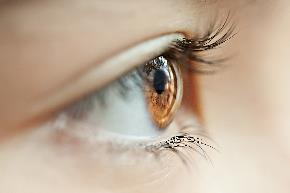 Quali sono i presupposti e i valori sottostanti?
Come fai a sapere quello che pensi di sapere?  
Come sarebbe diversa la tua prospettiva se tu fossi dalla parte opposta?
Qual è un altro modo di vedere la questione?
UNITÀ 1 Come pensare in modo critico?​
1.2. Domande utili
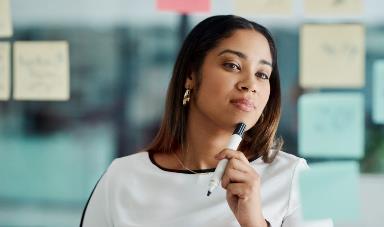 Qual è la bontà dell’argomentazione?
Sono presenti opinioni o pregiudizi nelle informazioni?
Qual è lo scopo dell'autore per condividerle?
L'autore è credibile e ha esperienza con questo argomento?
Si tratta di fatti o di opinioni?
UNITÀ 1 Come pensare in modo critico?​
1.2. Domande utili
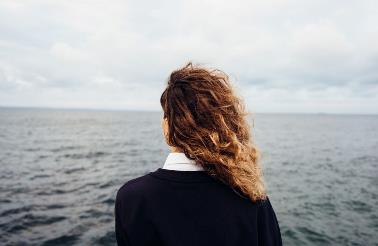 Ci sono delle fallacie nel ragionamento?
Qual è esattamente il difetto logico di questo ragionamento?
Cosa è irrilevante o non necessario, e può essere ignorato o scartato?
Cosa mi manca?
UNITÀ 1 Come pensare in modo critico?​
1.2. Domande utili
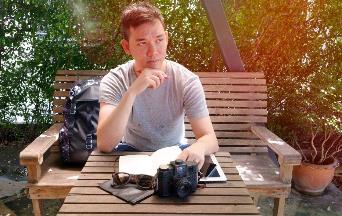 Qual è la bonta delle prove?
Chi lo dice?
È accurato?
È basato sui fatti?
UNITÀ 1 Come pensare in modo critico?​
1.2. Domande utili
Trarre conclusioni
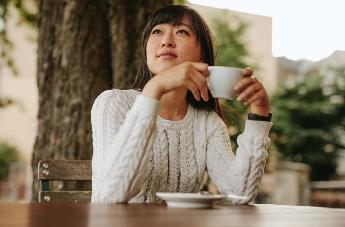 Sei d'accordo o no - e perché?
Che altro? E se…? 
Quali soluzioni possiamo escogitare per questo problema?
UNITÀ 2 Pensiero critico nell’era digitale
"Chi controlla i media, le immagini, controlla la cultura".
Allen Ginsberg​
​
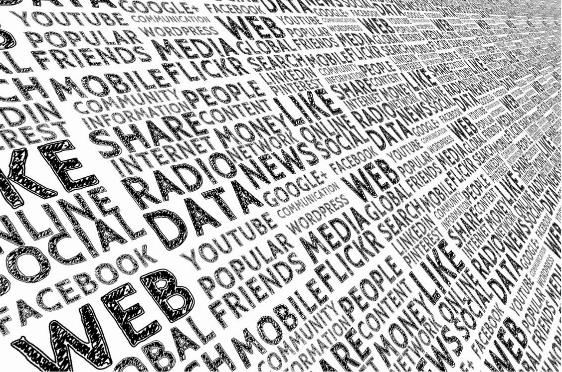 2. Pensiero critico nell'era digitale
2.1. Pensiero critico, immagini e media
2.2. False informazioni online

​
​
UNITÀ 2 Pensiero critico nell’era digitale
2. 1. Pensiero critico, immagini e media
Nella nostra cultura di oggi, un'enorme porzione delle informazioni 
cui siamo esposti sono: 
basate su immagini, non su parole
basate sullo schermo non sulla carta

Dobbiamo essere consapevoli di come le immagini ci influenzano 
e usare il nostro pensiero critico e dare un secondo sguardo.
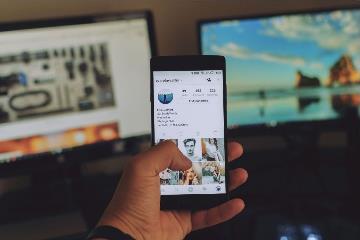 UNITÀ 2 Pensiero critico nell’era digitale
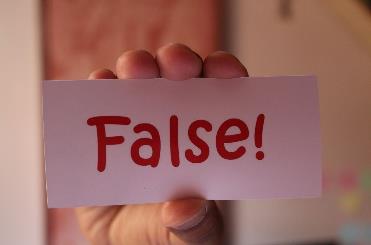 2.1. Vero o falso? (Fake News)

“Internet è un meraviglioso archivio della conoscenza umana, ma è anche un vasto e scoraggiante mare di informazioni.  Essere in grado di navigare in esso e formulare giudizi critici sulla qualità delle informazioni che si incontrano discernendo se ci si può fidare o meno di esse sono abilità essenziali nell'ambiente digitale.” - Dr Alison Pickard

Le informazioni false sono notizie, storie o bufale create per disinformare o ingannare deliberatamente i lettori
UNITÀ 2 Pensiero critico nell’era digitale
Tipi di falsa informazione
Source
UNITÀ 2 Pensiero critico nell’era digitale
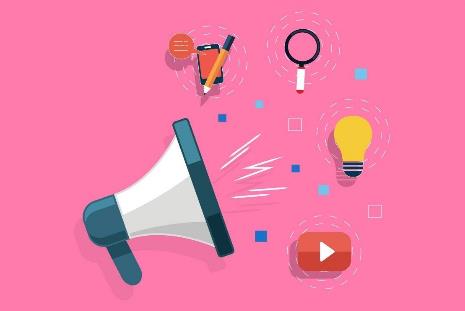 Come individuare le fake news
​
Guarda più da vicino
Guarda oltre il titolo
Controlla altre fonti
Controlla i fatti
Pondera coi tuoi pregiudizi
È uno scherzo?​
UNITÀ 2 Pensiero critico nell’era digitale
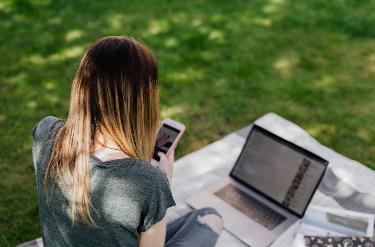 Alfabetizzazione mediatica
​
L'alfabetizzazione mediatica è la capacità di identificare i diversi tipi di media, capire i messaggi che stanno veicolando e comprendere il motivo per cui sono stati creati. 

I media non sono solo giornali, pagine web, televisione e film. Sono anche messaggi di testo, meme, video virali, social media, videogiochi, pubblicità e altro. ​
UNITÀ 2 Pensiero critico nell’era digitale
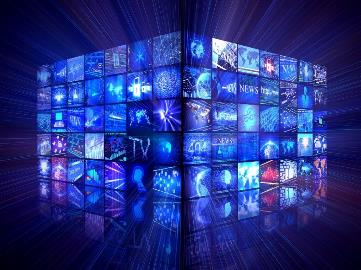 Alfabetizzazione mediatiac
​
L'alfabetizzazione mediatica digitale si rivolge a tre tipi di contenuti online:

Misinformation, è falsa, ma non creata o condivisa con l'intenzione di causare danni
Malinformazione, si basa su un fatto, ma è usata fuori contesto per fuorviare, danneggiare o manipolare
Disinformazione, è creata deliberatamente per fuorviare, danneggiare o manipolare una persona, un gruppo sociale, un'organizzazione o un paese

​
Passi chiave 
per l'alfabetizzazione mediatica digitale
Passi chiave 
per l'alfabetizzazione mediatica digitale
Test di autovalutazione
2. Le domande utili per il pensiero critico sono: 
Cosa ho sempre pensato di questo?
Quali sono i presupposti e i valori sottostanti? 
Quale sento che è la risposta giusta?
3. Con il materiale visivo è sempre importante: 
Essere consapevoli di come le immagini ci influenzano
Sapere che hanno sempre ragione
Credere a ciò che si vede
1. Quando usiamo il pensiero critico
Ci concentriamo sul pensiero stesso
Conosciamo le risposte giuste
Sappiamo che tutto è importante
Test di autovalutazione
4. Possiamo individuare le informazioni false 
Perché sono sempre facili da riconoscere
Controllando altre fonti
Perché non sono quello che vorremmo vedere
5.  L'alfabetizzazione mediatica digitale significa:
Sapere cosa c'è online
La capacità di identificare diversi tipi di media e capire i messaggi che stanno inviando.
Leggere il materiale online
Consigli pratici
3
CONSIGLIO 3
Domande utili possono aiutare, come ad esempio: Come possiamo definire il problema? Quali sono le ragioni? Quali sono i presupposti?
2
CONSIGLIO 2
Quando usiamo il pensiero critico siamo di mentalità aperta e consideriamo le alternative e altri punti di vista
1
CONSIGLIO 1
Quando usiamo il pensiero critico riflettiamo e mettiamo in discussione i nostri processi di pensiero
5
CONSIGLIO 5
Come individuare le informazioni false: Dai un'occhiata più da vicino; Guarda oltre il titolo; Controlla altre fonti; Controlla i fatti; Controlla i tuoi pregiudizi; È uno scherzo?
6
CONSIGLIO 6
Quanto è buona la qualità dell'argomento?
Considerare la fonte e l'autore
Controlla l'URL
Pensa prima di condividere
4
CONSIGLIO 4
Dobbiamo essere consapevoli di come le immagini ci influenzano. Dobbiamo quindi usare il nostro pensiero critico e dare un secondo sguardo.
Grazie!
Domande e/o chiarimenti?